Presentation Outline
FSM Background
NSO Background
 Office set up (law, nso system, “formal” nss
 Statistics compilation 
Gender statistics
 (Past) good practices
 Present practice 
What can be improved
 FSM front
 Development partners front
Q&A
[Speaker Notes: Location (map); 4 states; 5 governments; varied cultural practices; Different languages, English is official for business conduct; 
Statistical Act
 Office set up (law, nso system, “formal” nss
 Statistics compilation 
Gender statistics
 (Past) good practices
 Present practice 
What can be improved
 FSM front
 Development partners front
Q&A]
Where is FSM?
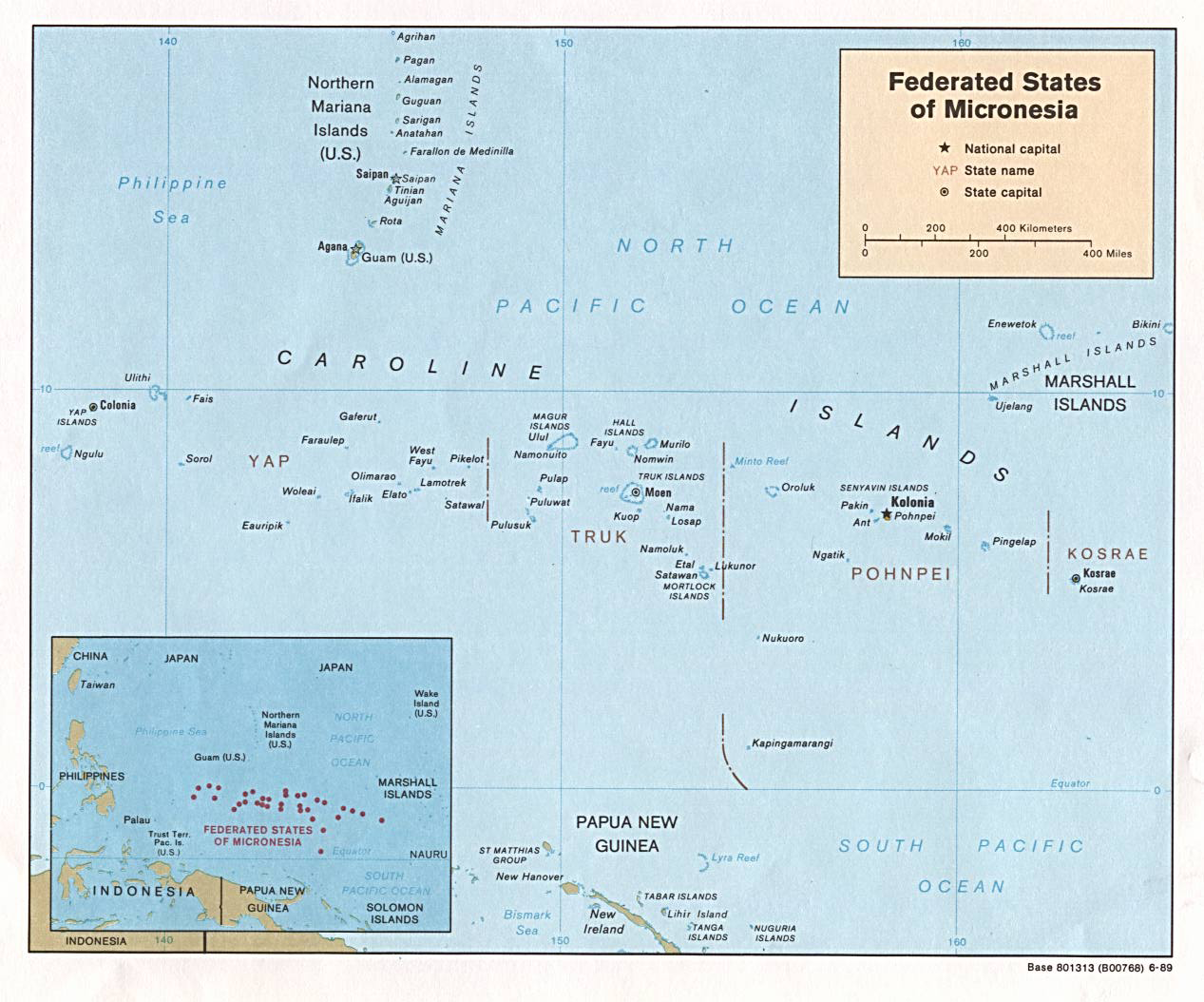 [Speaker Notes: North Pacific
South of Guam, West of RMI and Nauru, North of PNG, and East of Palau]
Where is FSM? (p2)
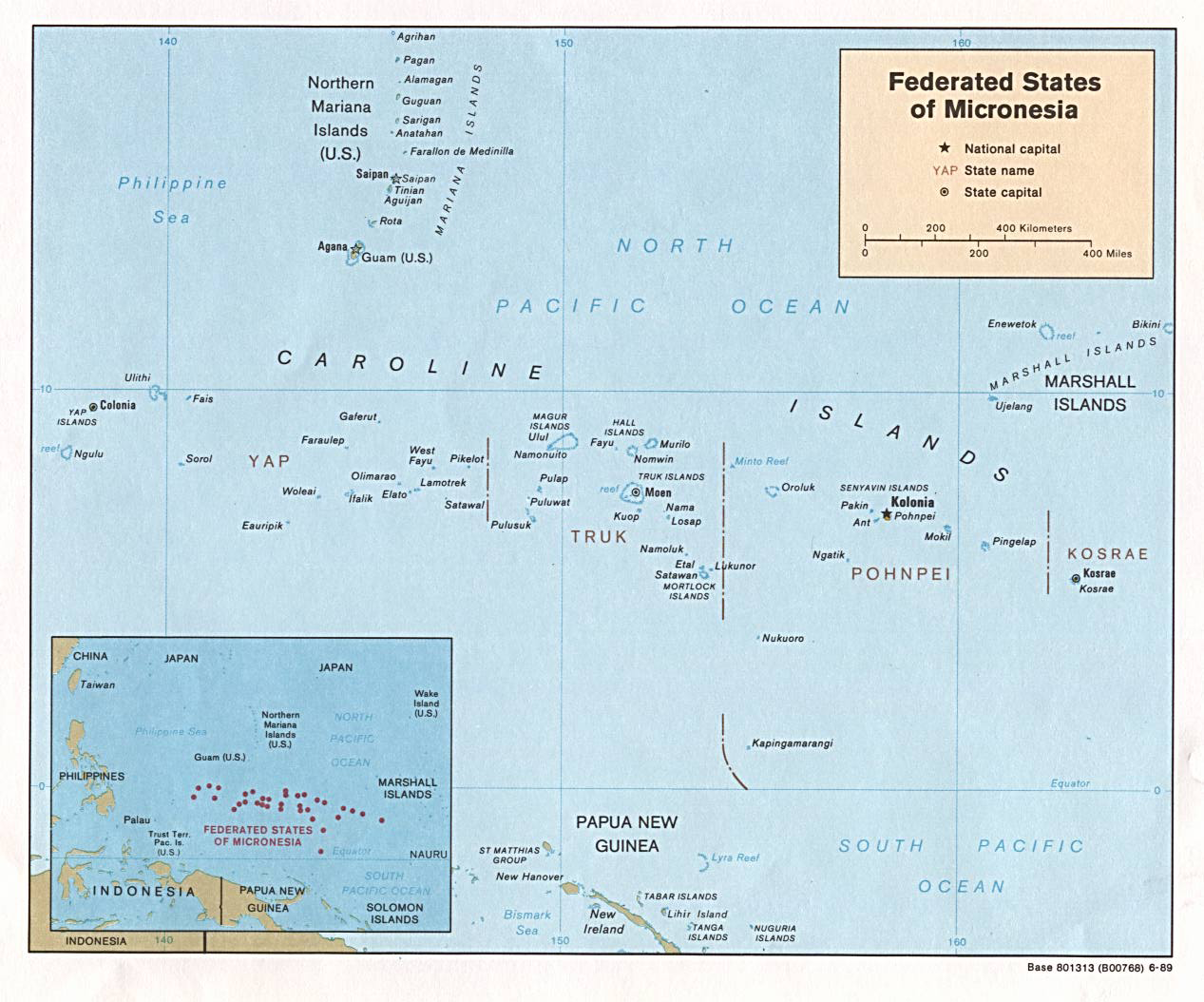 [Speaker Notes: 4 states; Varied cultural practices; Different languages;]
Governments: general background
Governments
Compact of free-association w/USA
5 governments
4 state gov’ts – implements
1 national gov’t – coordinates and facilitates
[Speaker Notes: Location (map); 4 states; 5 governments; varied cultural practices; Different languages, English is official for business conduct;]
NSO: background
Statistics OPERATIONS
 Statistics Act authorizes NSO - collect stats from sources, protects confidentiality of data, penalty for data falsification, etc.
 Did not assure sources to comply (MOU; good relationship w/source person)
 Centralized (state stats offices are field offices of NSO)
NSO & NSS
 NSO system in place
 NSS – no “formal” set up
[Speaker Notes: Statistical Act
 Office set up (law, nso system, “formal” nss
 Statistics compilation]
FSM Gender Statistics:  Compilation Practices
Gender statistics
 (Past) good practices
 Present practice
[Speaker Notes: FSM Gender statistics: compilation practices
 (Past) good practices
 Present practice]
Gender stats. compilation/ production: What can be improved
Capacity building
etc